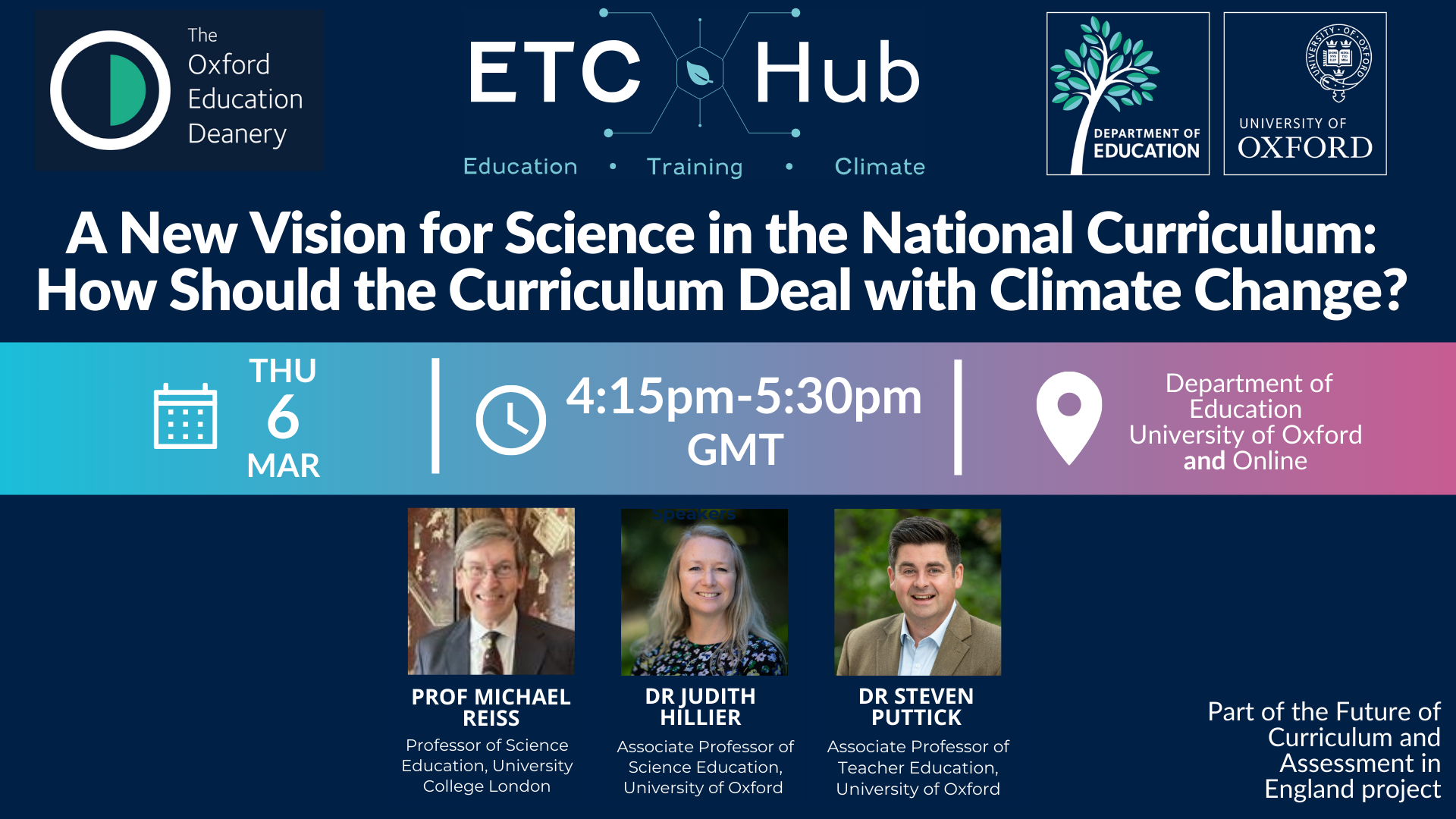 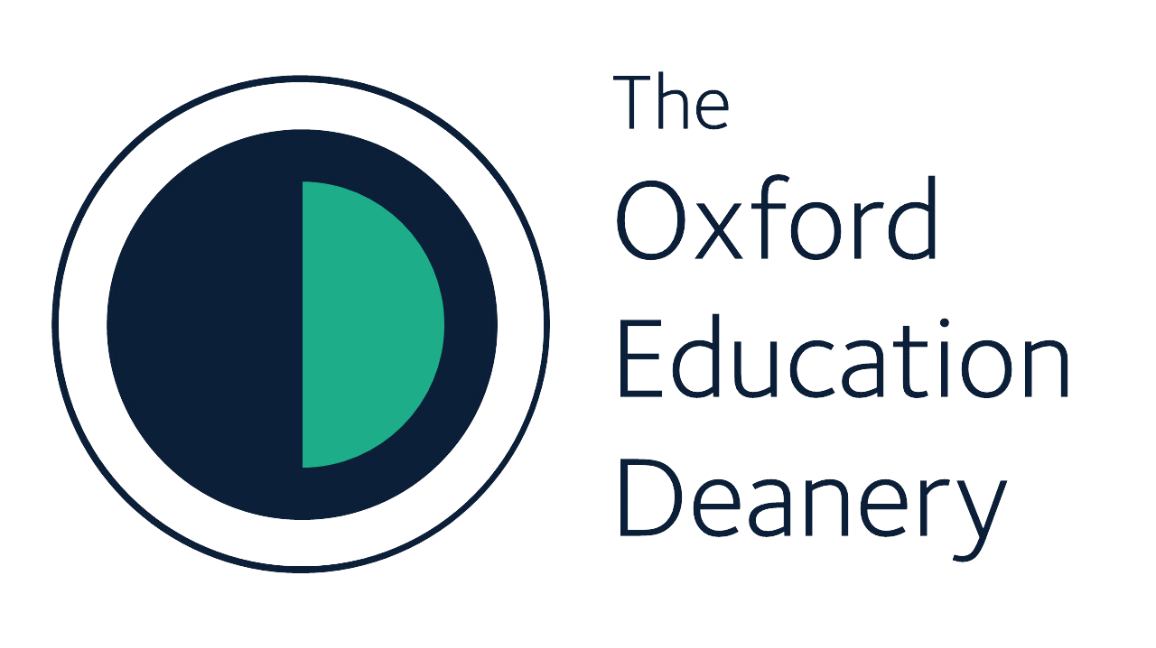 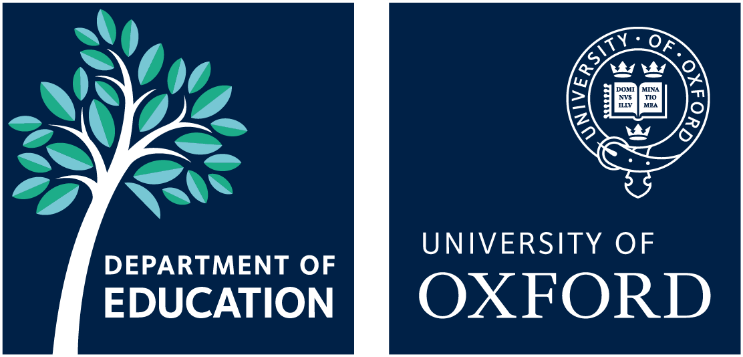 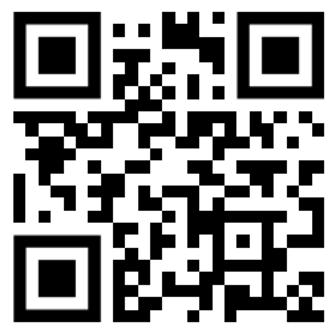 Explore our site
Visit: bit.ly/OxEduDeanery
Digests of research
Resource Packs
Podcast
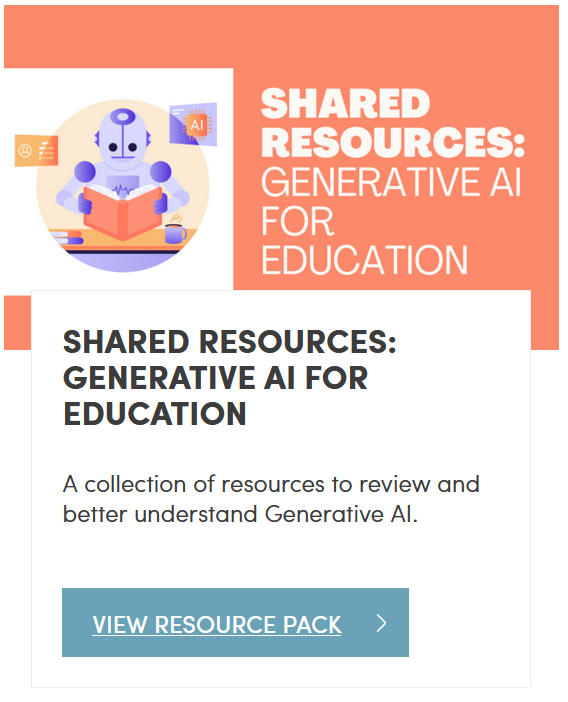 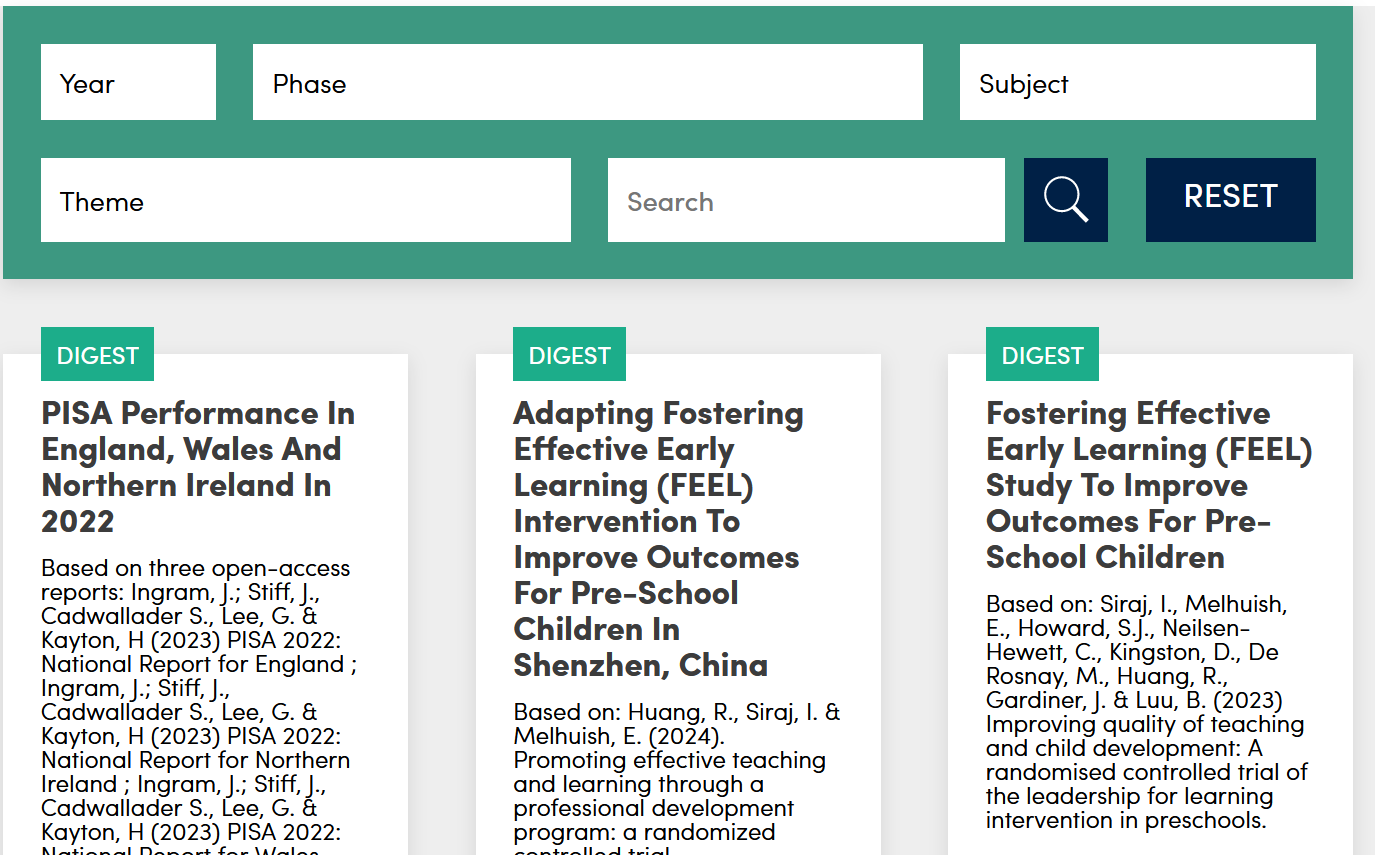 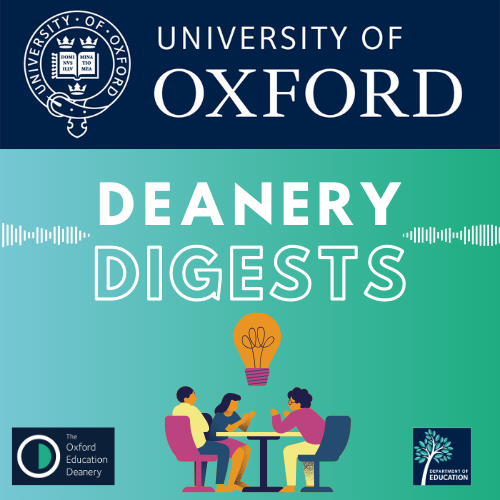 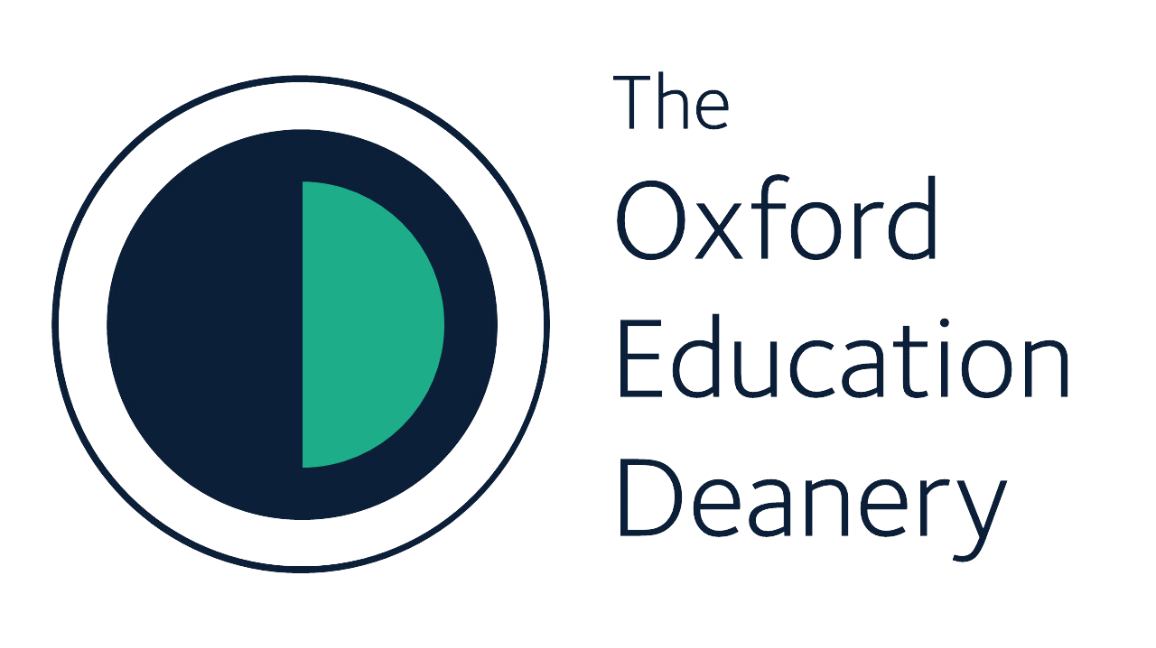 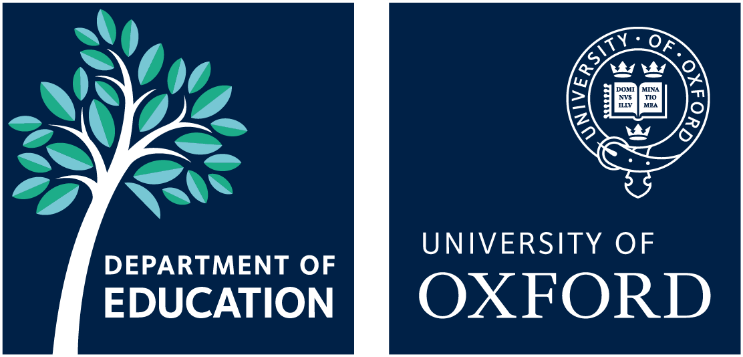 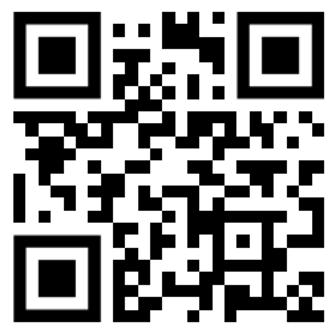 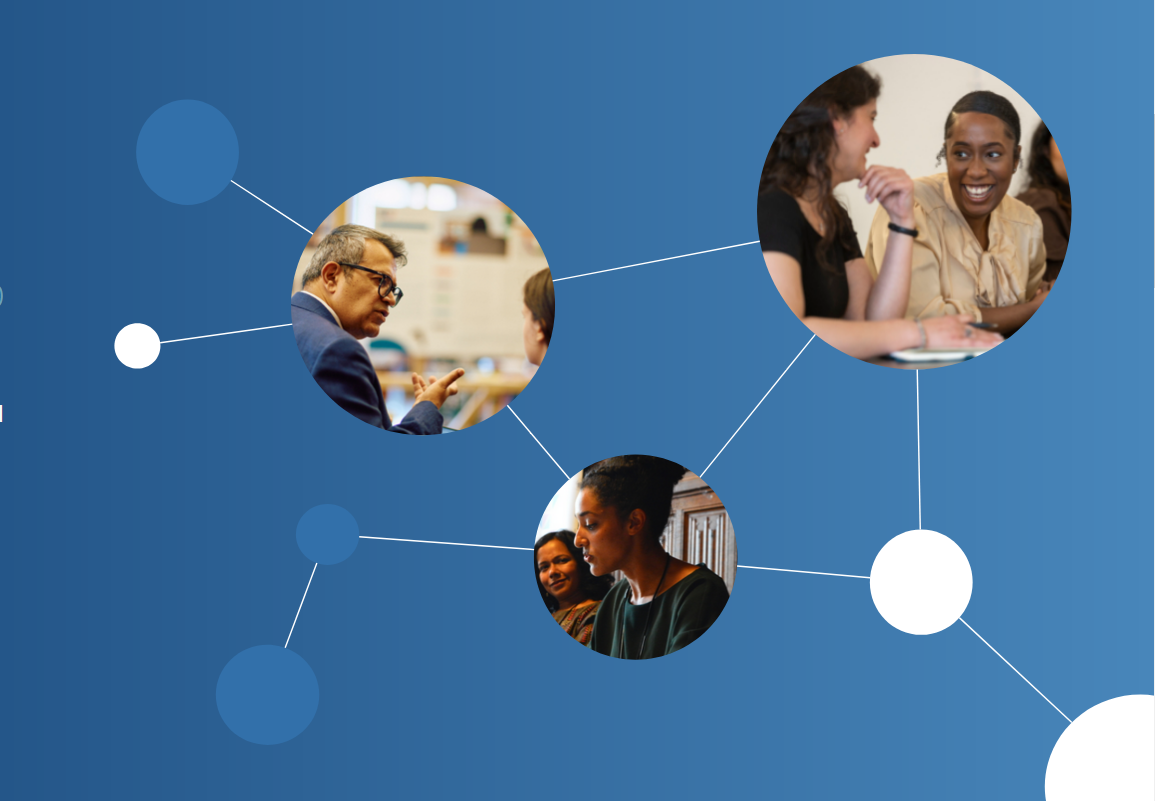 Deanery Online Learning
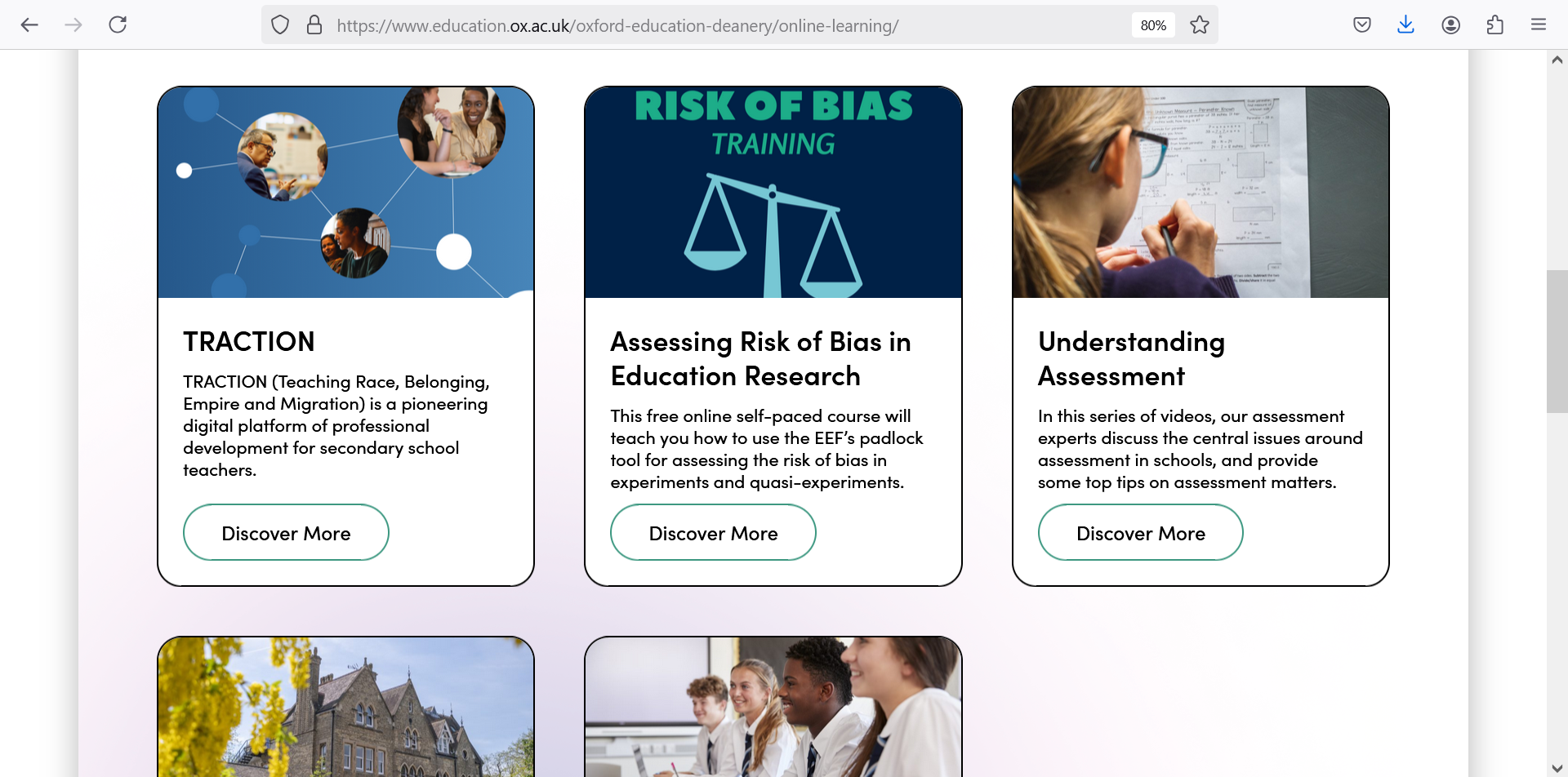 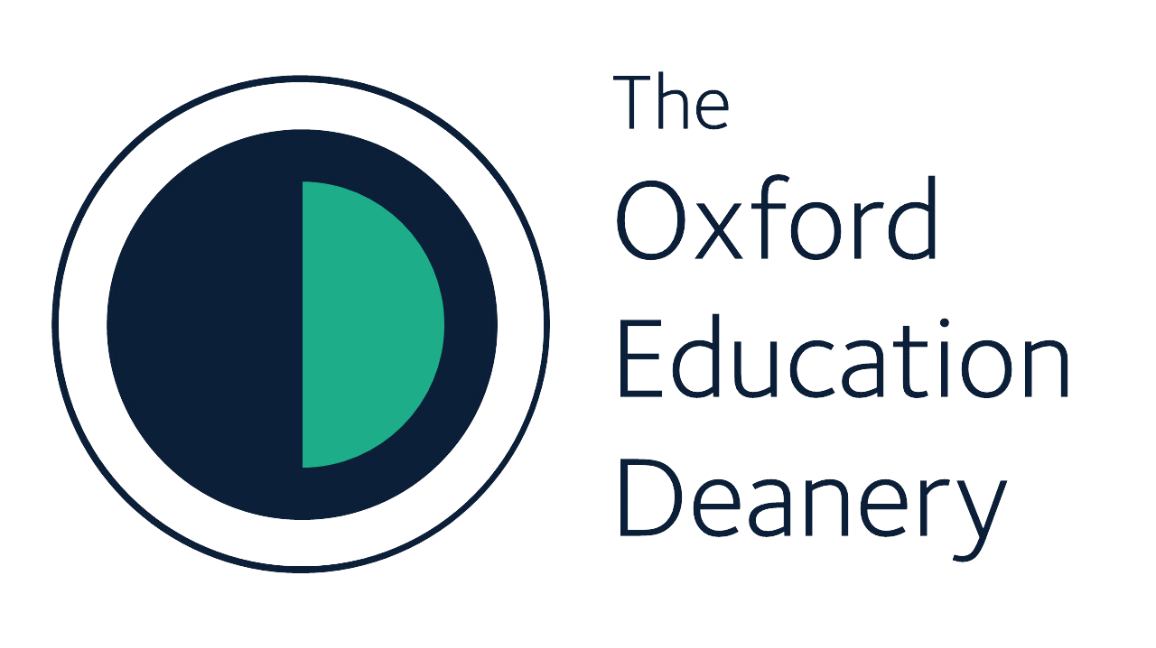 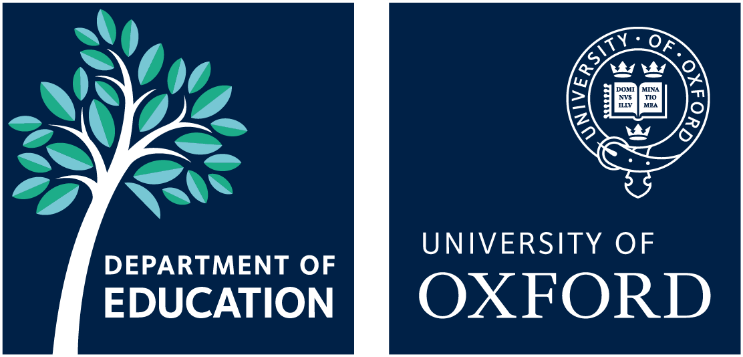 Upcoming Events
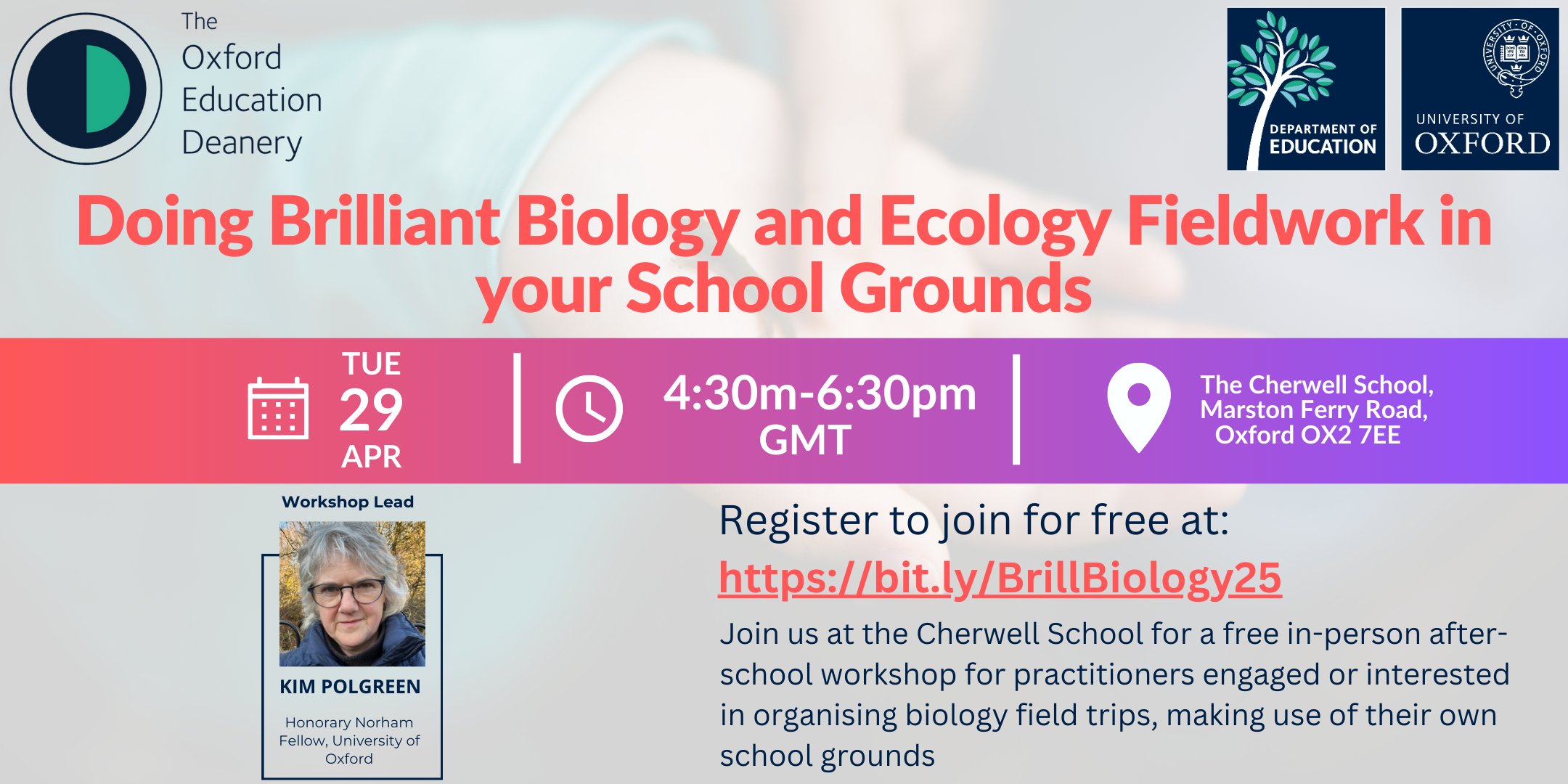 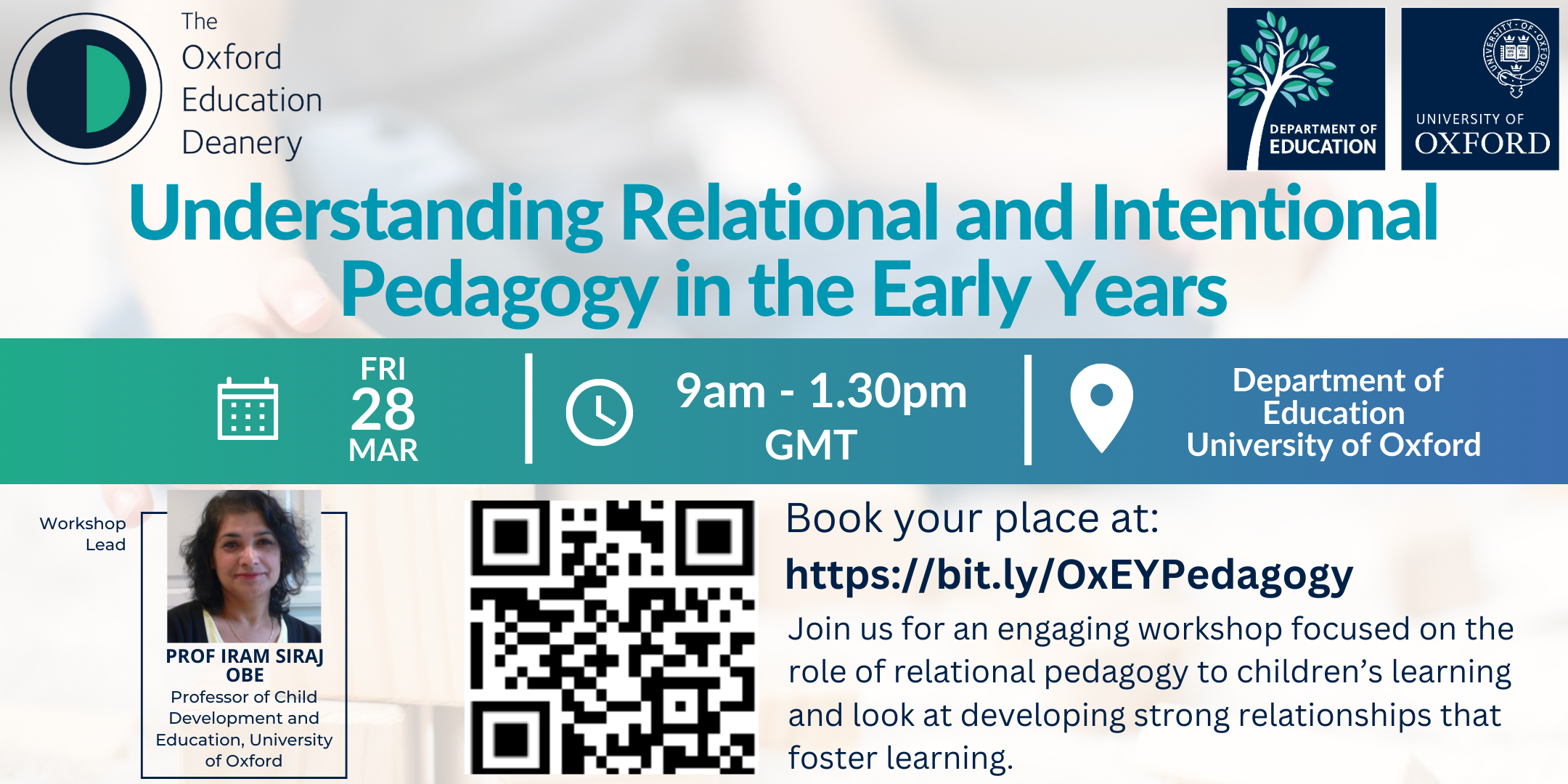 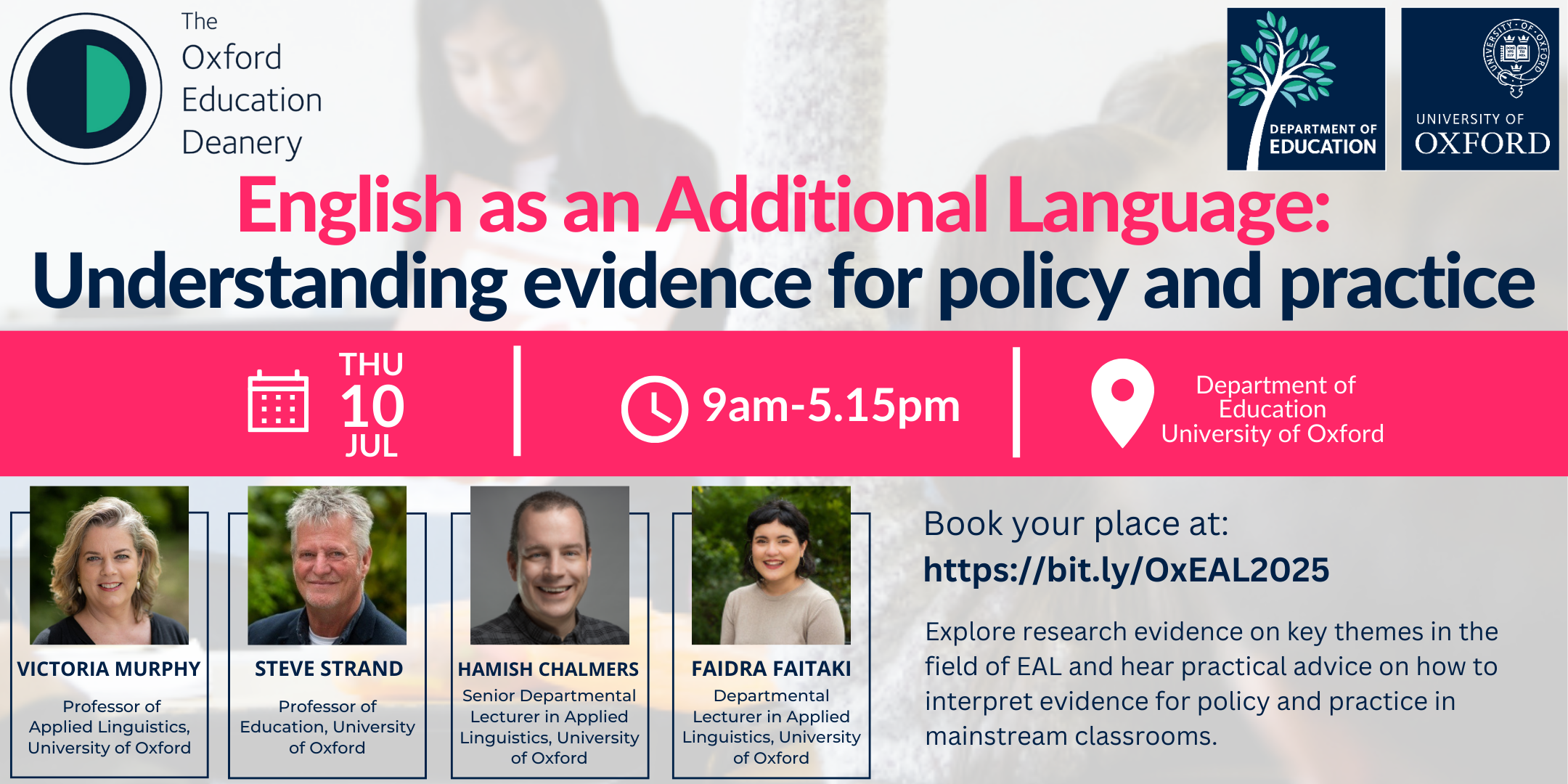 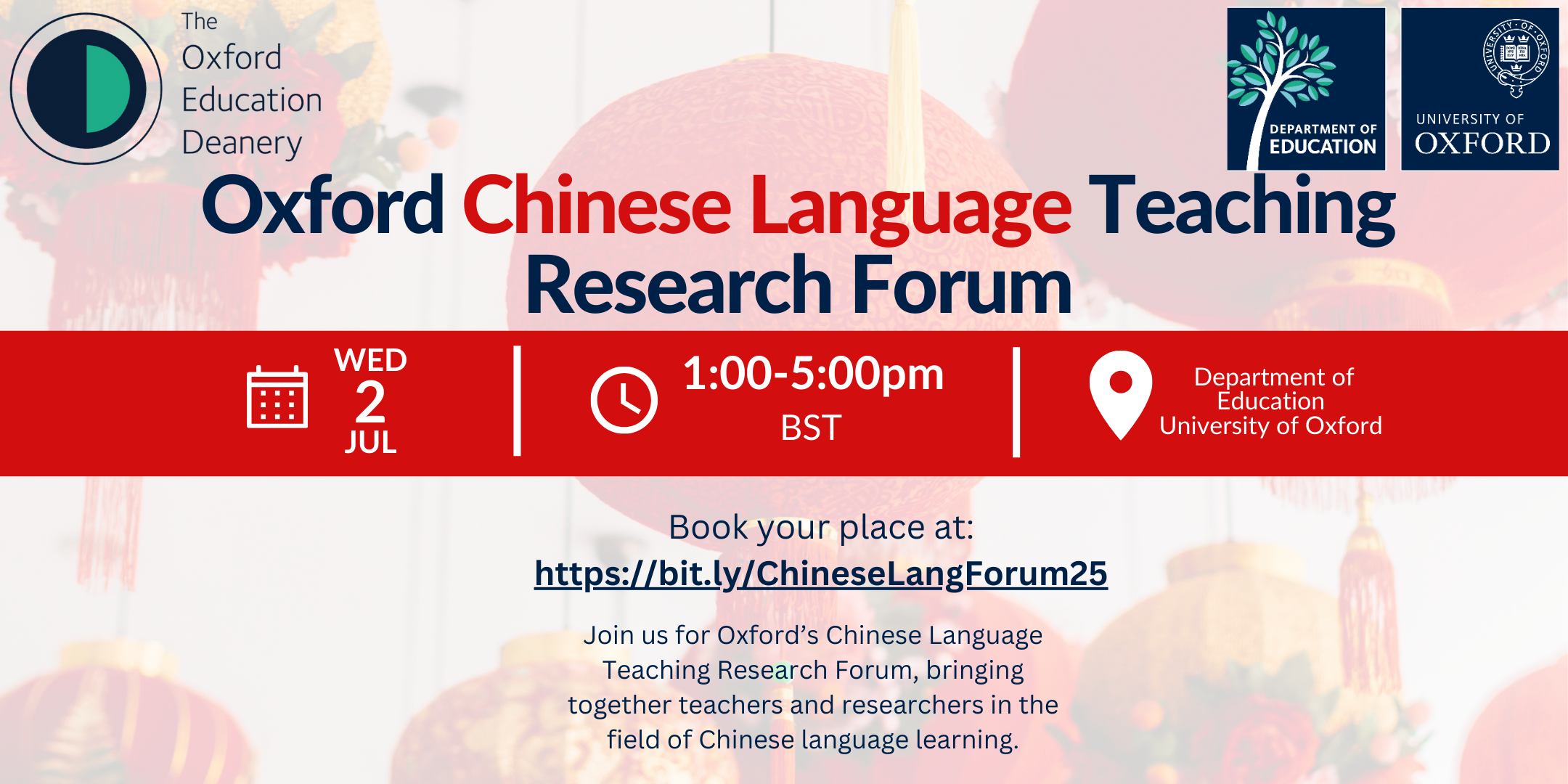 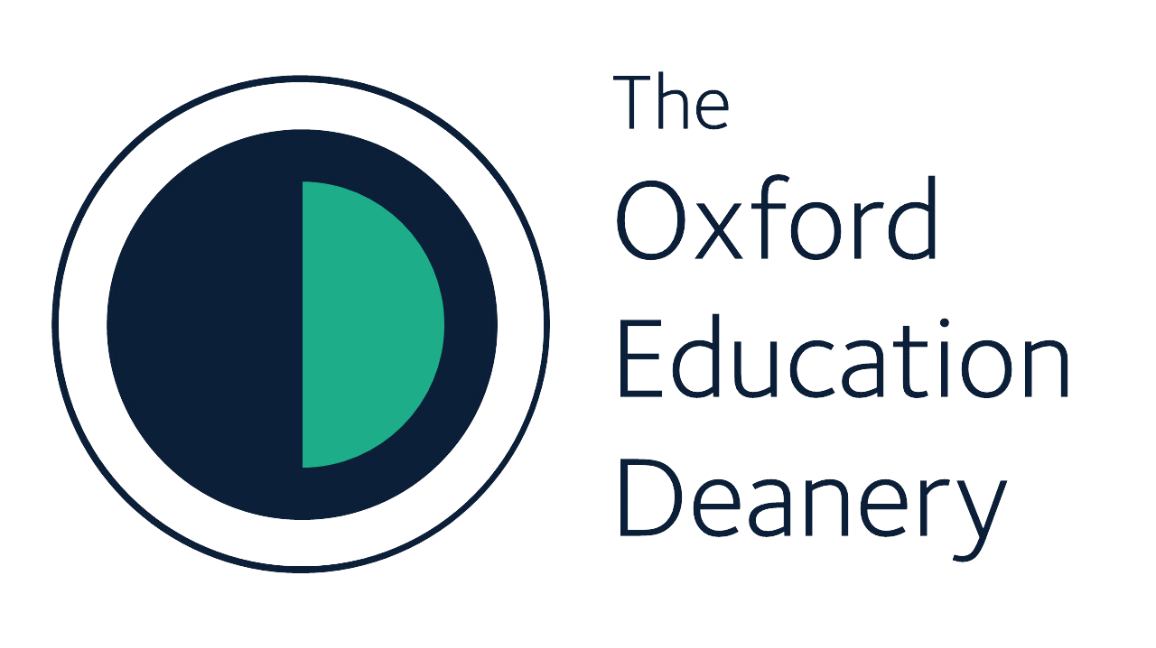 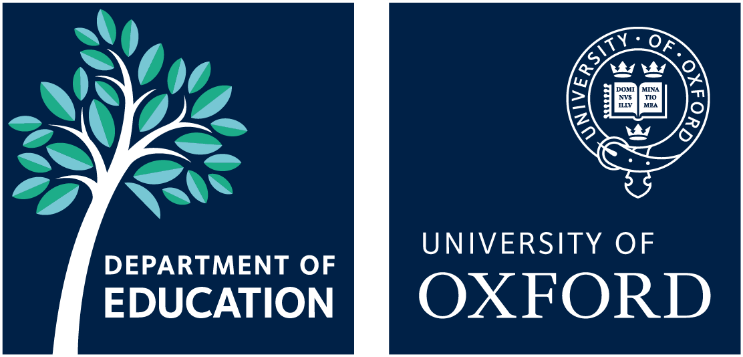 Join our mailing list
bit.ly/OxEduDeanery
Termly Newsletter
Event Notifications
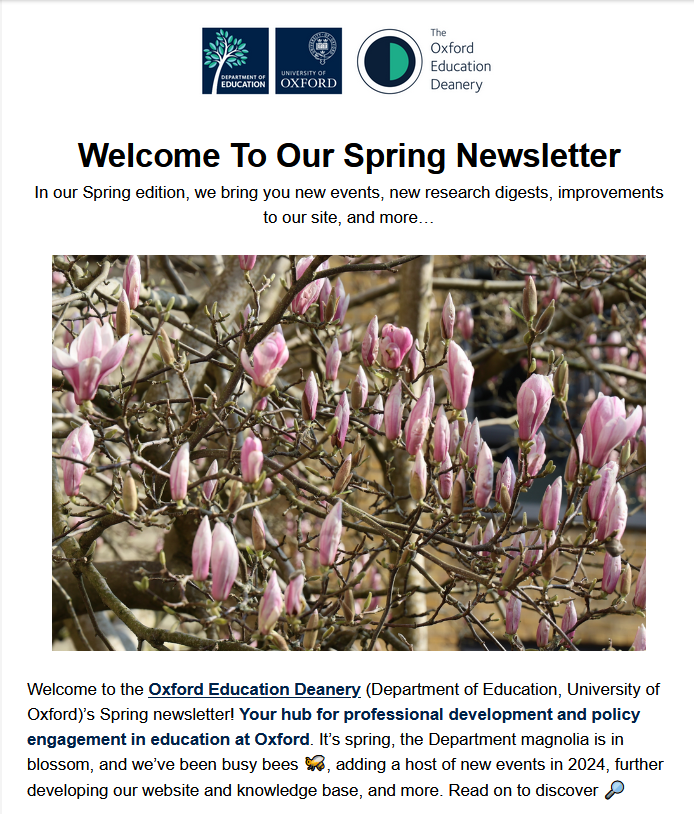 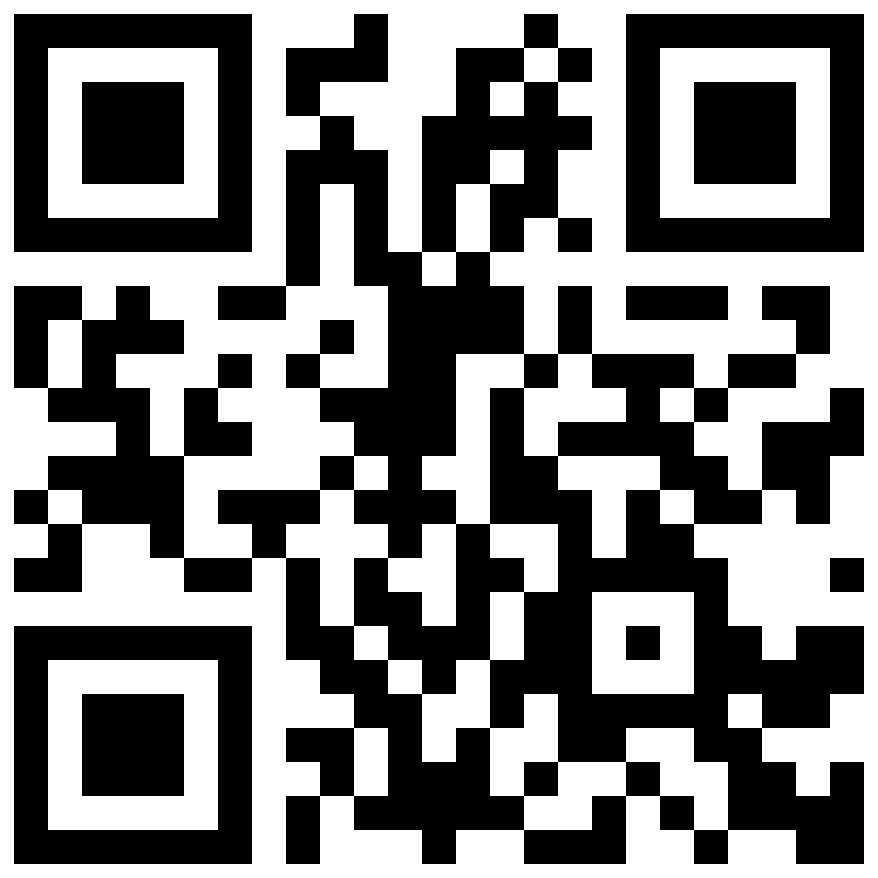 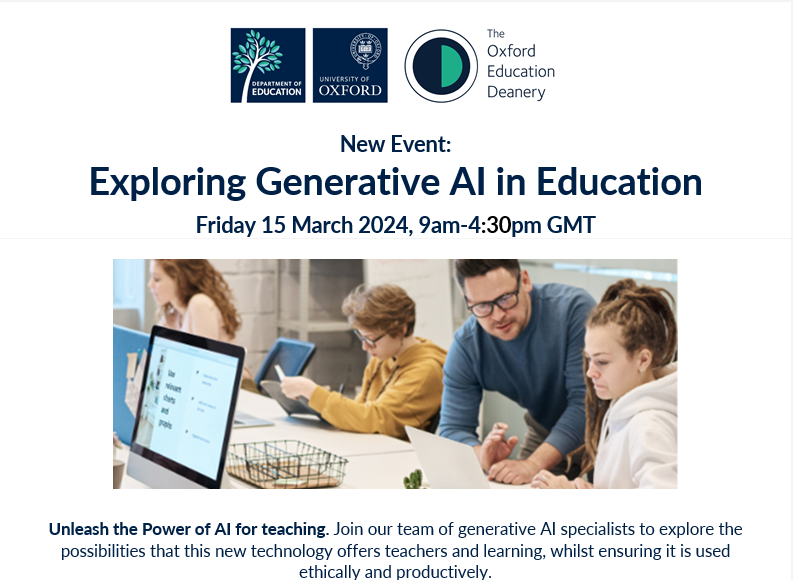 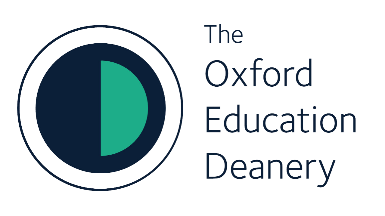 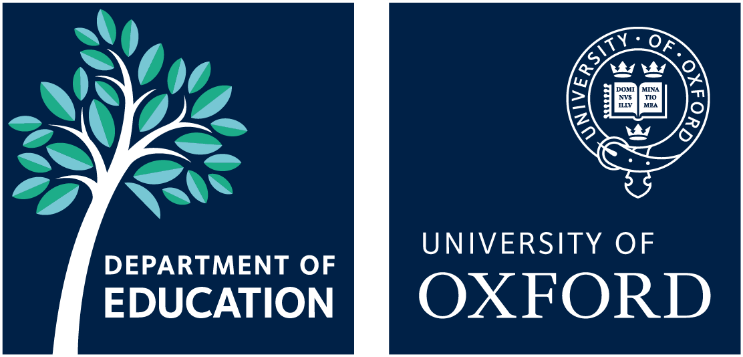 Event Feedback Form
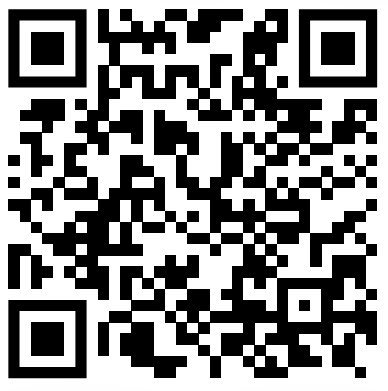 Scan here, or go to 
bit.ly/DeaneryFeedbackForm
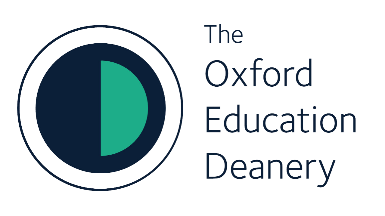 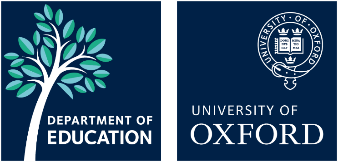 Stay in touch
oxforddeptofed.bsky
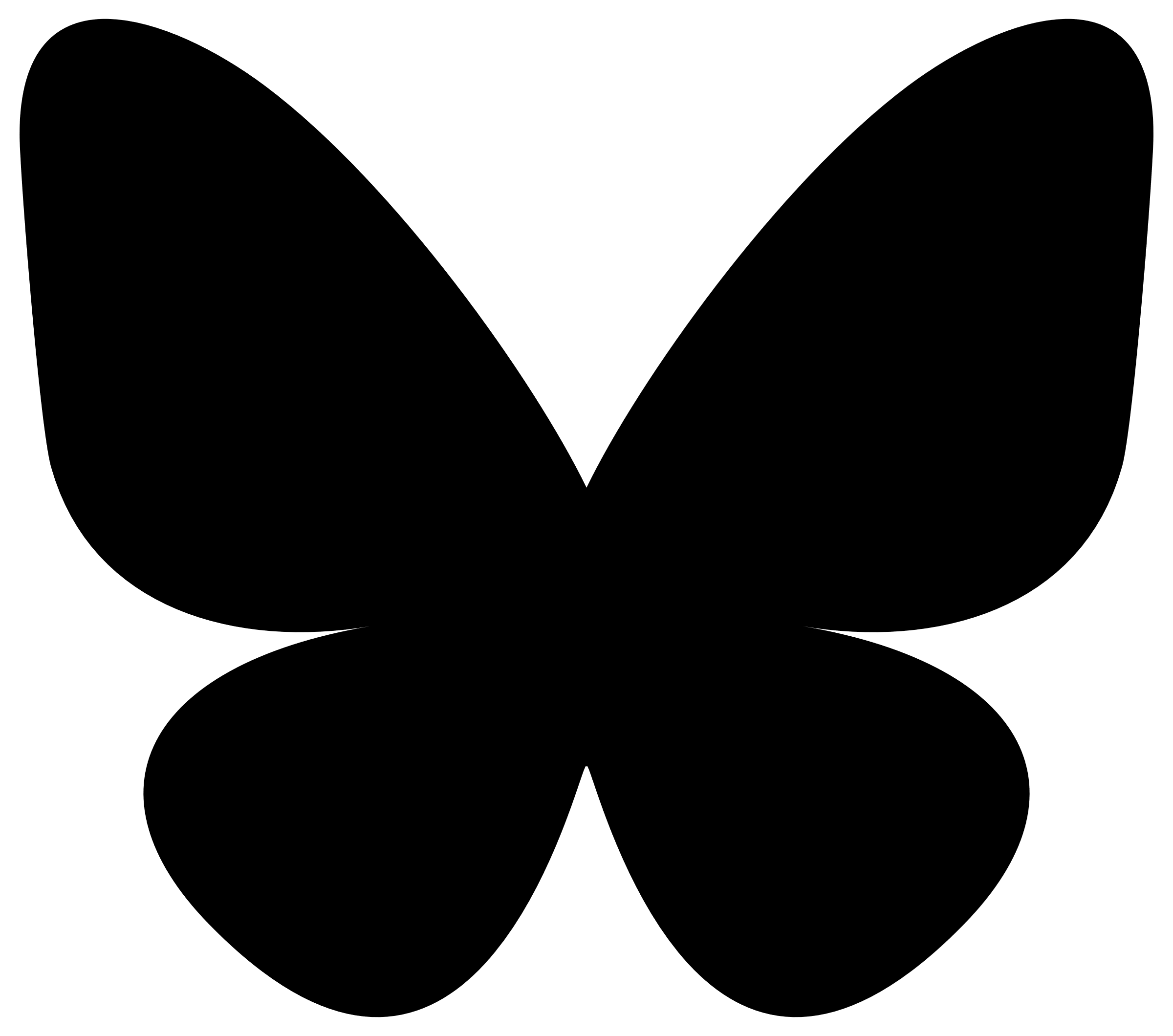 @oxforddeptofed
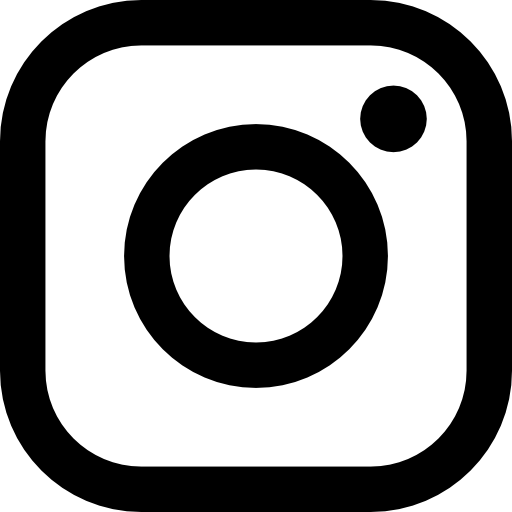 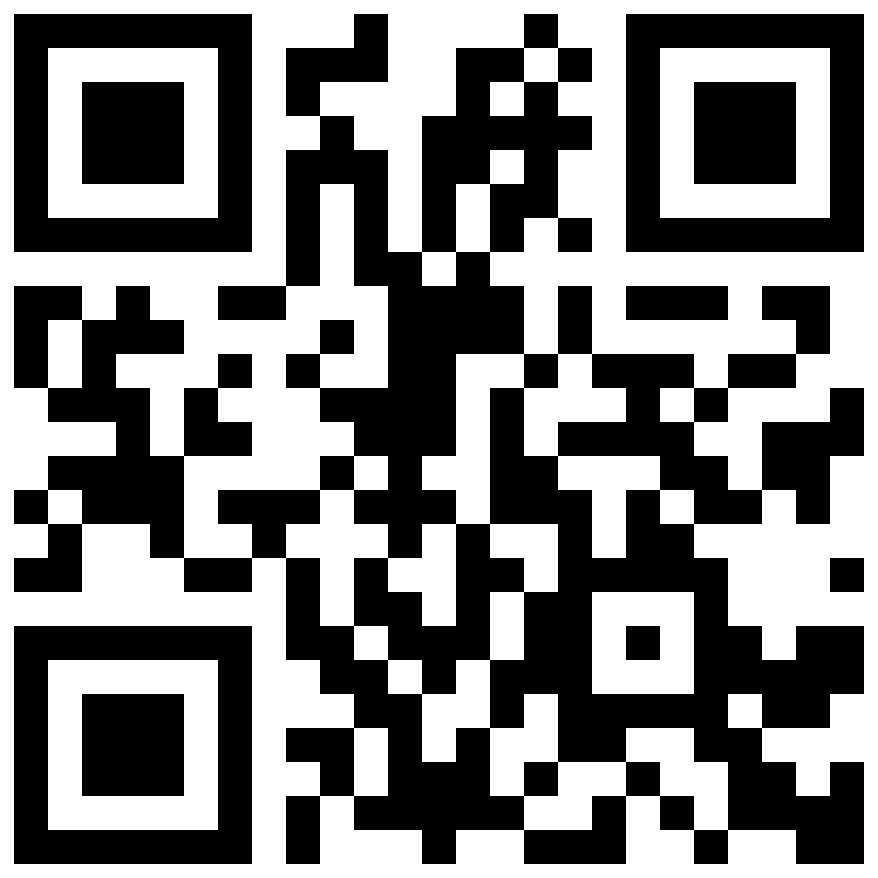 @OxfordDeptofEd
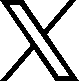 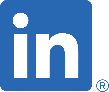 oxford-deptofed
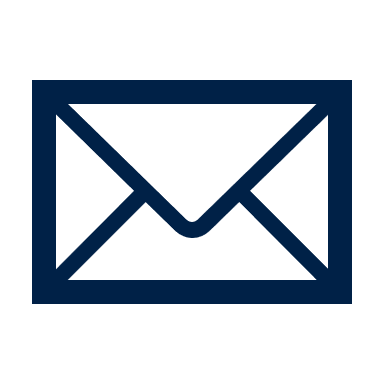 deanery@education.ox.ac.uk
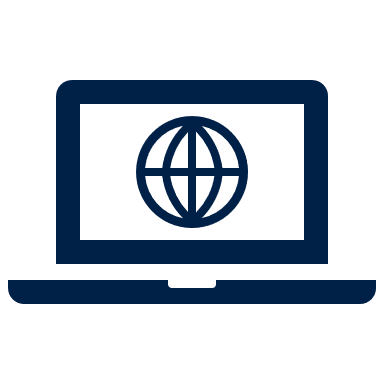 bit.ly/OxEduDeanery